Normas para la clase
Sra Lamberri
1) Mantener limpia el aula y cuidar los materiales propios,
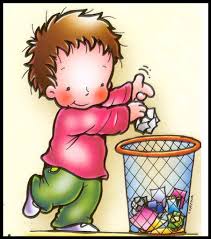 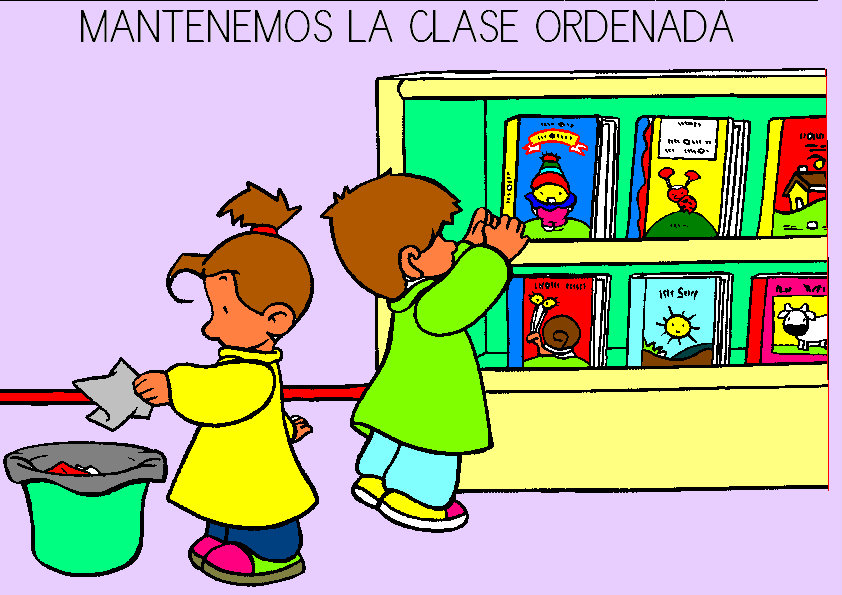 2)
Hay que ser           puntual al entrar a clase.
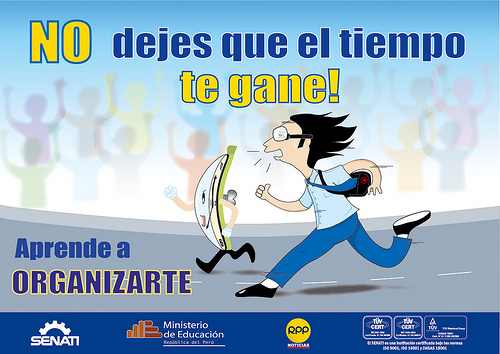 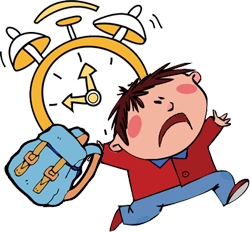 3) No hablar mientras otro compañero o el profesor lo está haciendo.
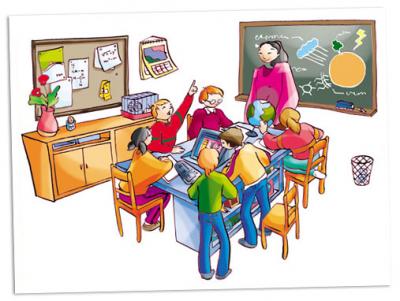 4)
Levantar la mano antes de hablar y hacerlo sólo si el profesor te da permiso.
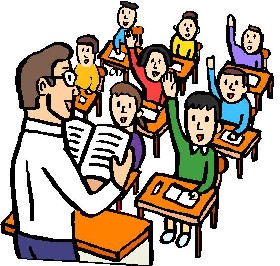 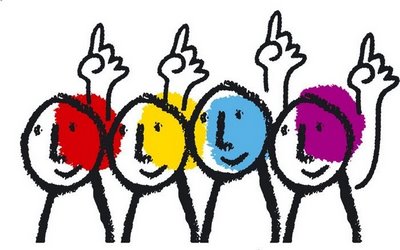 5) Sentarse en el sitio asignado por el profesor y cambiarse sólo si el profesor te lo dice.
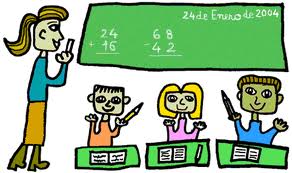 6) Traer el material necesario para la clase,
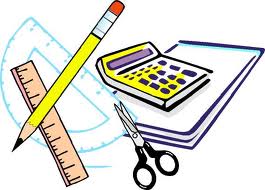 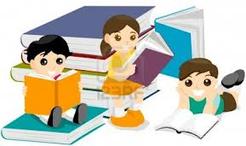 7) no rayar las paredes ni las mesas hay que cuidarlas.
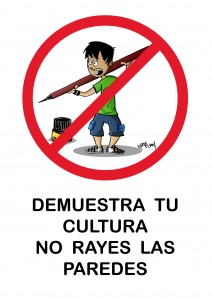 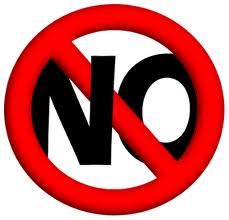 8) No comer nada en clase incluyendo chicles.
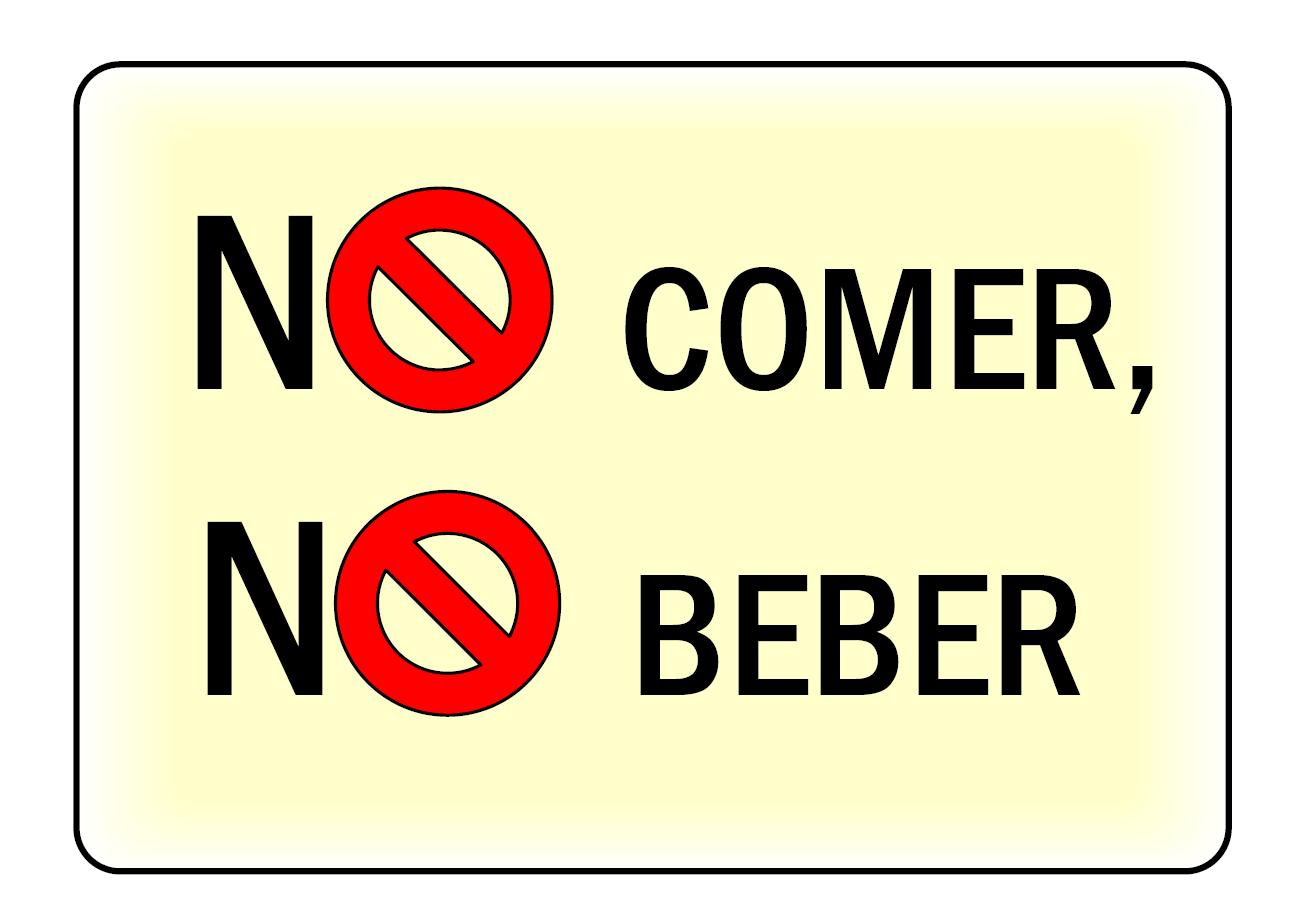 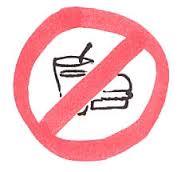 9) No salirse del salón mientras el profesor no lo permita.
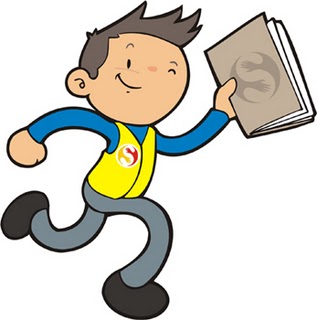 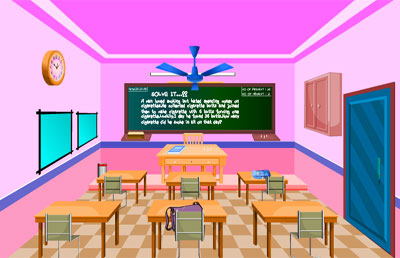 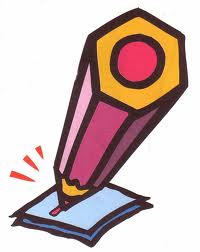 10) Entregar puntualmente las tareas.
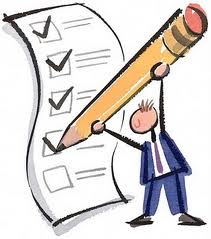 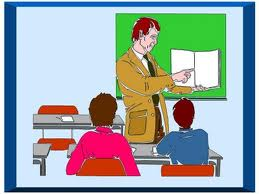